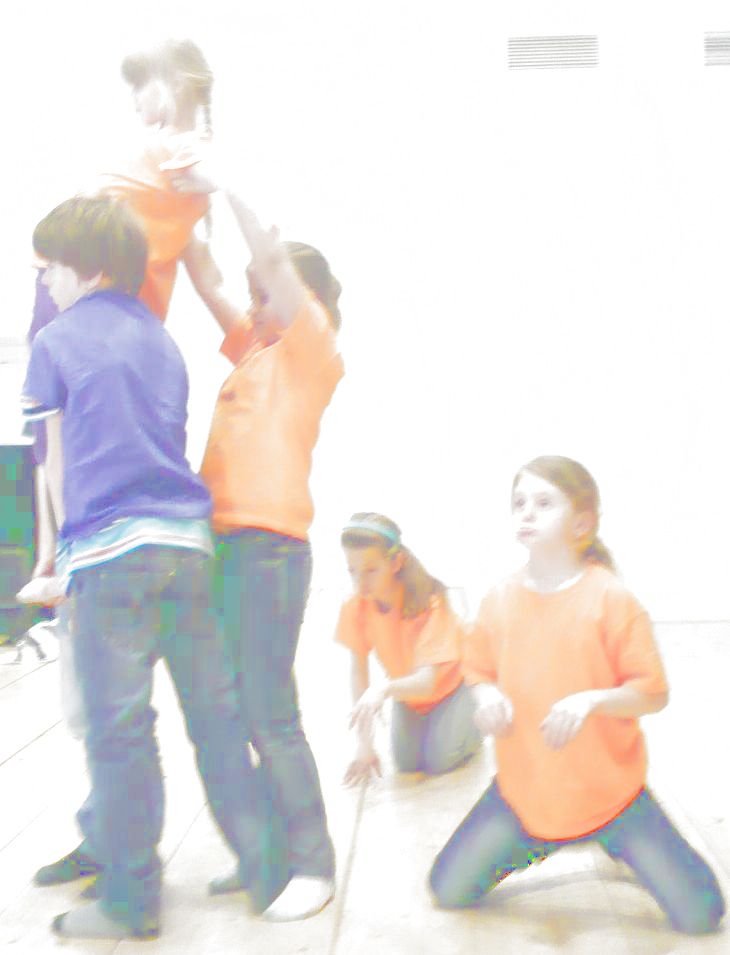 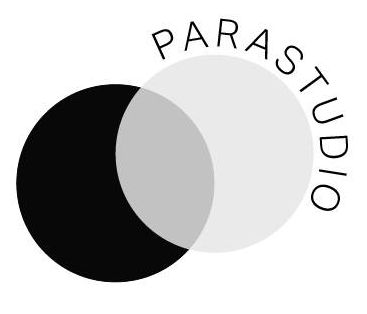 RITUÁLPEDAGÓGIA
Részei:
Test-játék (egész test használata)
Testábécé
Klasszikus drámapedagógiai elemek, gyerek-jógagyakorlatok
Figyelem, koncentráció, közösségi együttműködés, csoportdinamika
Dinamikus testhasználat + finommotorika (ujjgyakorlatok; maszk)
Játékos foglalkozások, élményszerzés
Közös előadás-készítés (gyerek-performansz)
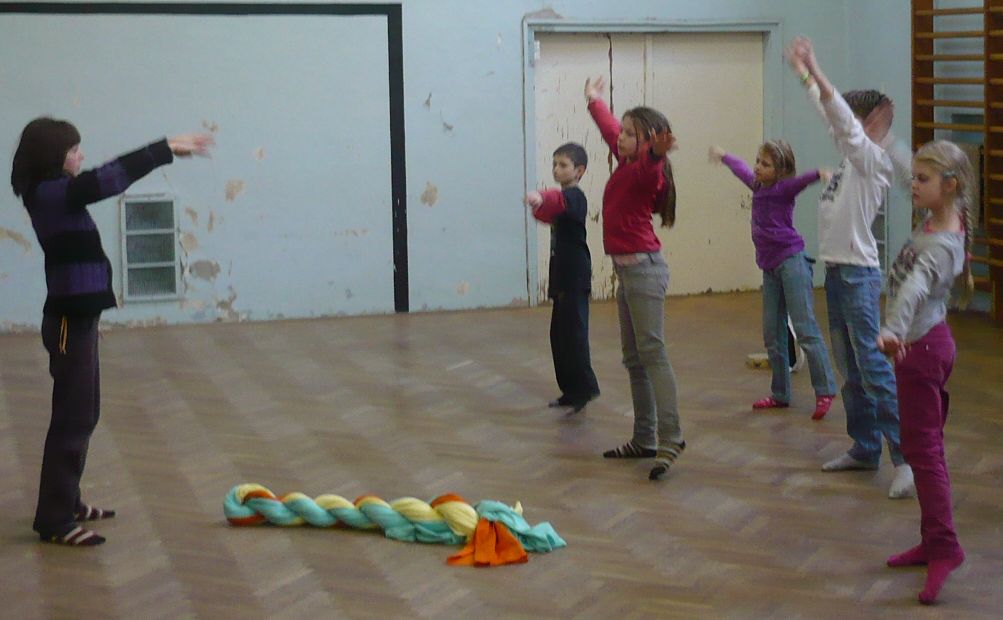 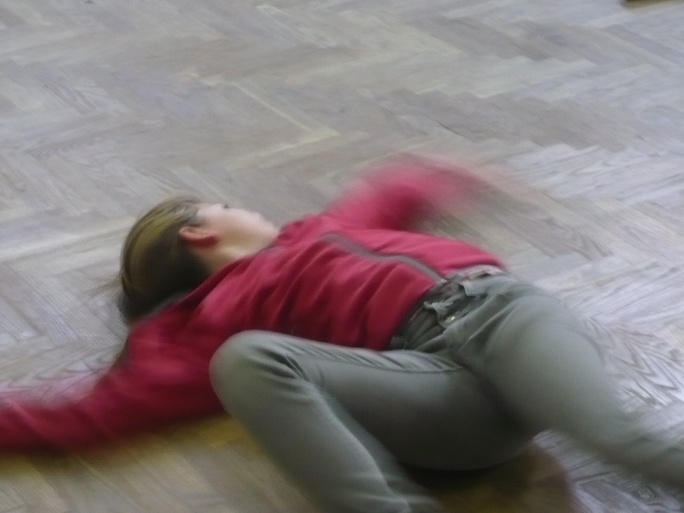 Mérei Ferenc: a gyerek testében mindenféle mozgás benne van 
→ ki lehet hozni belőle
Ha mozgásszegény a gyerek élete 
→ az agyi struktúrák sem fejlődnek ki
↔ fő motiváció: 
szabad, kreatív mozgás
egyensúlyba hozni a mozgást és a tudatot
→ magatartásproblémák csökkenek, tanuláskészség javul, a közösségi együttműködésre való készség és a társas kapcsolatok fejlődnek
Többirányú figyelem játékai + test korlátozásának gyakorlatai → tudatos testhasználat
Archaikus/ objektív rituális mozgások, hangok megélése a testben
45 perces foglalkozások
Helyigény: nagy mozgástér – tornaterem
Tematikus napok/ lelki napok részeként
Nyári tábor (összefüggő 4 nap)
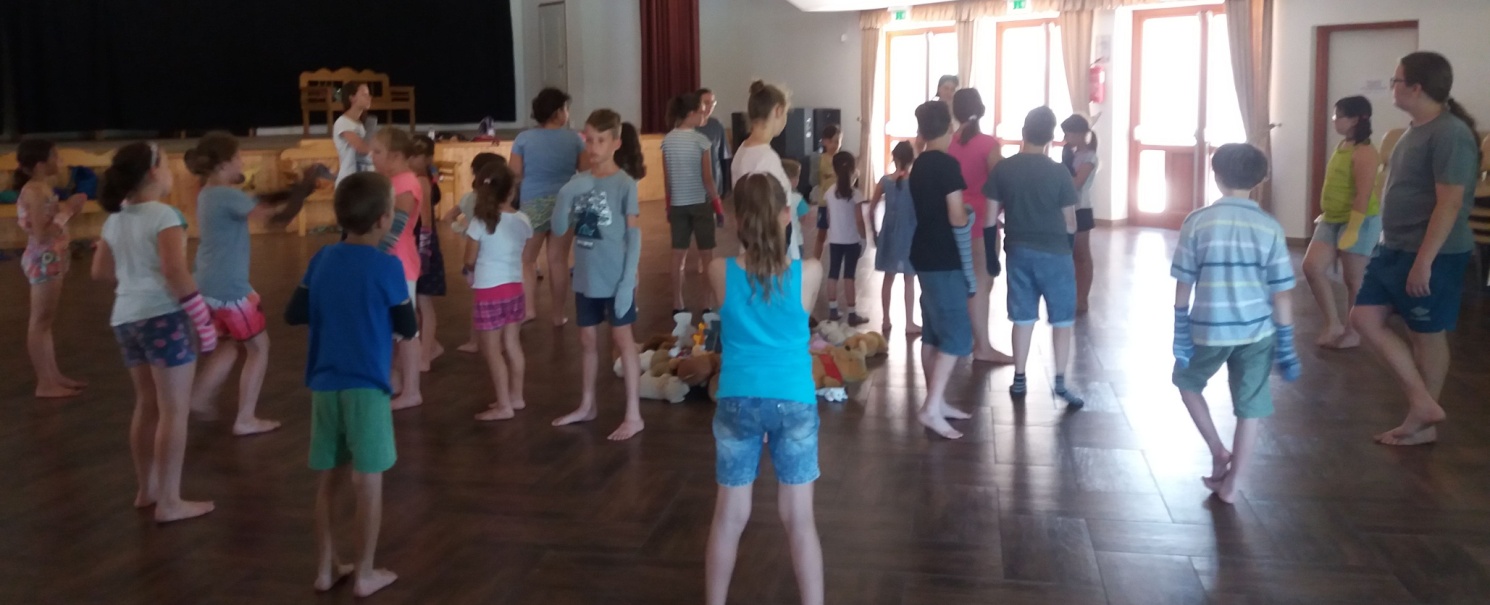 Web: www.parastudio.hu
E-mail: parastudio@gmail.hu
parastudioegyesulet@gmail.com
Mobil: 	30-6887287
			30-2253076
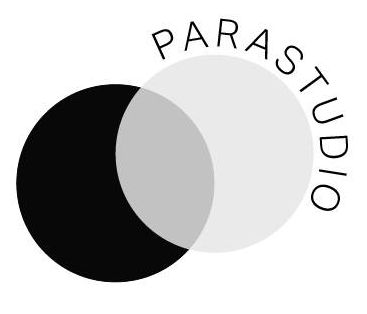